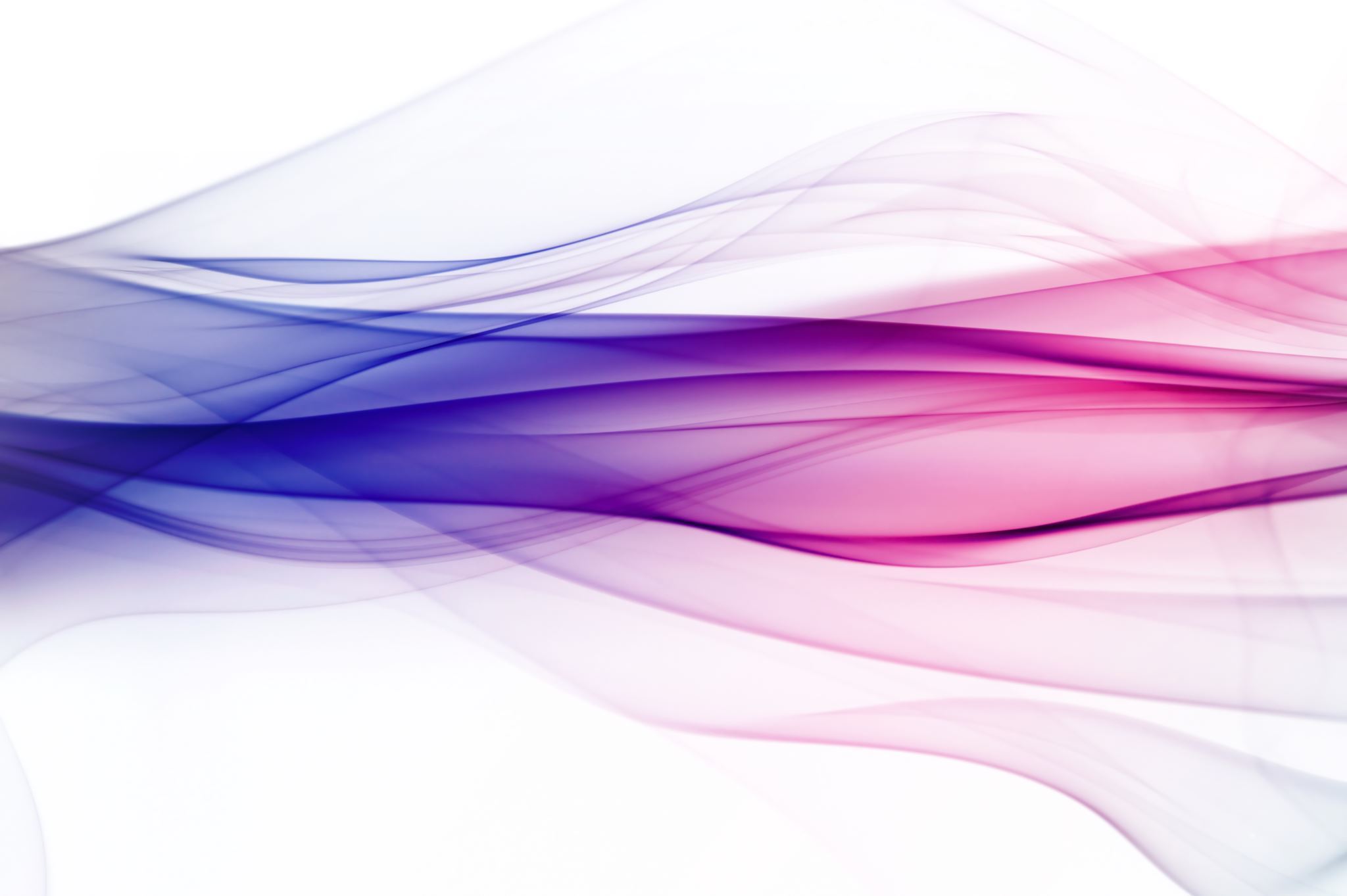 INSTRUCCIONES PARA REALIZAR  TU ESPACIO DE ACTIVIDADES
3. Ahora tienes que ser capaz de orientar el mapa haciendo uso de la brújula (Obligatoria)
Debes aprender las partes de la brújula(Obligatoria)
2. Debes colocar el mapa tal y como se lee, es decir, el norte del mapa en la parte de arriba (Obligatoria)
4. Una vez con el mapa orientado y sin moverlo, ¿eres capaz de obtener el rumbo en grados entre dos puntos que selecciones libremente en el mapa? (Obligatoria) Si encuentras dificultades, vuelve a visionar el vídeo
5. Investiga cómo seguir un rumbo determinado desde un punto cualquiera de tú mapa, ¿Puedes explicar el proceso? (Opcional)